CS2911Week 2, Class 3
Today
Binary encodings in Python – Review
Coding Standard
Parsing structured messages
SE-2811
Slide design: Dr. Mark L. Hornick
Content: Dr. Hornick
Errors: Dr. Yoder
1
[Speaker Notes: And Week 3, Class 1]
def next_byte():
    """
    Read the next byte from the sender.
    If the byte is not yet available,
    this method blocks (waits) until the 
    byte becomes available. If there are
    no more bytes, this method blocks 
    indefinitely.
    
    :return: the next byte, as a bytes 
          object with a single byte in it
    """
SE-2811
Dr.Yoder
2
[Speaker Notes: This method is needed because the sender may want to send multiple messages through the same connection, and there is no “next message” mechanism in the Internet.

And furthermore, even when reading a file, most programs read the file without relying on the “end of file” marker. E.g., image file you wrote how many bytes there are in the header.]
Encoding Message Length
Field at start of message
	03 31 0d 0a
Special code at end of message
	31 0d 0a 00
	HTTP header lines: 0d 0a
Predetermined size
	UDP header
Last class:
Slide 37
SE-2811
Dr.Yoder
3
Parsing Messages
Field at start of message
	Read field – you know exactly what is where
Special code at end of message
	Keep reading until you find the code
Predetermined size
	Read all fields – you know exactly what is where
Last class:
Slide 38
SE-2811
Dr.Yoder
4
Example
Consider the following message format:
A message holds several numbers. Each number is stored with a variable number of bytes; a single byte sent before each number stores how many bytes are in the remainder of the number. Both this size and the number itself are stored as raw binary numbers (in network order). After the last number, a “0” size byte is sent to indicate the message is over.
SE-2811
Dr.Yoder
5
Exercise
Consider the following format:
A message consists of “lumps”.  Each lump consists only of (1) a single size byte and (2) data bytes. The size byte is encoded as an ASCII decimal digit. This number tells the number of data bytes in the remainder of the lump. The last lump stores a 0 in the size byte.

Give an example of such a message in hexadecimal shorthand and the data it carries
6
Exercise
Consider the following format:
A message consists of “lumps”.  Each lump consists only of (1) a single size byte and (2) data bytes. The size byte is encoded as an ASCII decimal digit. This number tells the number of data bytes in the remainder of the lump. The last lump stores a 0 in the size byte.

Brainstorm a list of as many sub-methods for a program to parse this file as you can.
7
Exercise
Consider the following format:
A message consists of “lumps”.  Each lump consists only of (1) a single size byte and (2) data bytes. The size byte is encoded as an ASCII decimal digit. This number tells the number of data bytes in the remainder of the lump. The last lump stores a 0 in the size byte.

Write pseudocode to read in the file and stop before reading past the end.
8
Exercise
Consider the following format:
A message consists of “lumps”.  Each lump consists only of (1) a single size byte and (2) data bytes. The size byte is encoded as an ASCII decimal digit. This number tells the number of data bytes in the remainder of the lump. The last lump stores a 0 in the size byte.

Write Python code to read in the file and stop before reading past the end.
SE-2811
Dr.Yoder
9
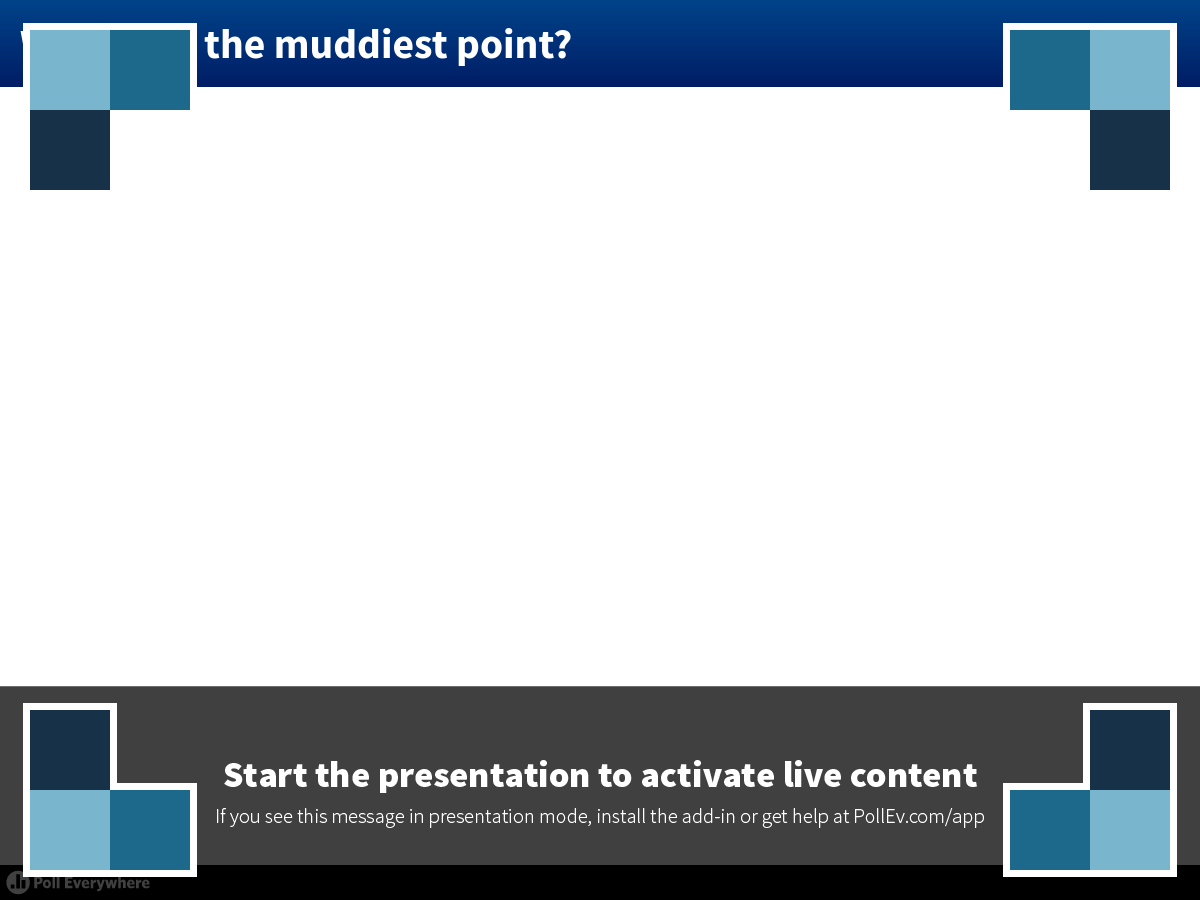 SE-2811
Dr. Josiah Yoder
10
[Speaker Notes: Poll Title: What was the muddiest point?
https://www.polleverywhere.com/free_text_polls/zIp2tH2IVWjXv4H]
Example
Consider the following format:
A message consists of several bytes telling the size, followed by that many data bytes. The number of size bytes can vary, and a null byte (b’\x00’) marks the end of the size. The size is stored as a raw binary number.
SE-2811
Dr.Yoder
11
Example
Consider the following message format:
A message holds several numbers. Each number is stored with a variable number of bytes; a null byte (b’\x00’) marks the end of each number. The number itself is stored as a raw binary number (in network order). Zeros and numbers containing null bytes cannot be sent. After the last number, a second null byte marks the end of the message.
SE-2811
Dr.Yoder
12
Acknowledgement
This course is based on the text
Computer Networking: A Top Down Approach 7th edition Jim Kurose, Keith RossAddison-Wesley
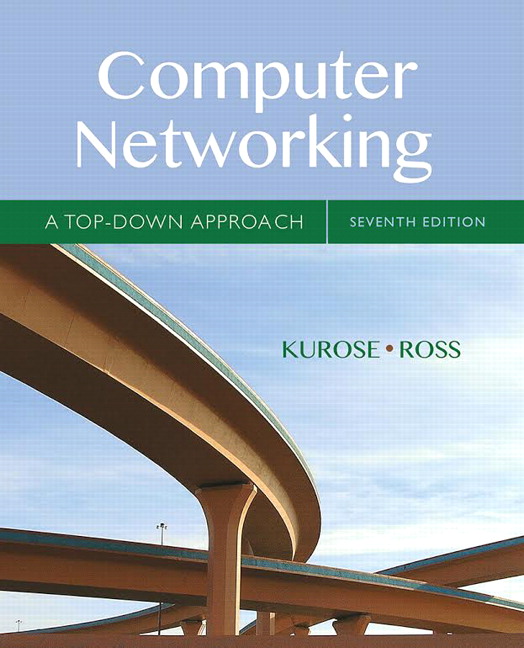 SE-2811
Dr. Josiah Yoder
13
[Speaker Notes: Book image added later]